Maestría en Asesoría Fiscal
DEBERES FORMALES Y PROCEDIMIENTOS TRIBUTARIOS
Profesora: Flor Rodríguez G,
Plazos de prescripción y de interrupción
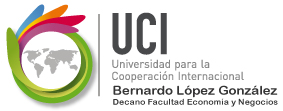 Liquidación Previa por Comprobación Abreviada
6 meses
30 días
Resolución Determinativa
30 días
30 días
Resolución  
que atiende la revocatoria
2 meses
10 días
5 días
Traslado de Cargos y Observaciones
Fallo TFA
OT presenta           Apelación TFA o Contencioso
5 días
OT presenta           revocatoria
Apelación TFA o Contencioso
OT reclama
3 días
Regularización
Comunicación del inicio
Rectificativa
Interrumpe prescripción
Actuación intensiva (Fiscalización)
6 meses
30 días
30 días
30 días
2 meses
10 días
No iniciar en un mes 
o suspender por dos meses, invalida la comunicación del inicio y por lo tanto no interrumpe la prescripción
1 mes
Fallo TFA
5 días
OT presenta           Apelación TFA o Contencioso
OT presenta           revocatoria
Apelación TFA o Contencioso
Aproximadamente 3 meses a más
OT reclama
Cualquier momento
Com
parece Acta Final
10 días
Remite al MP
Inicia
Interrumpe prescripción
Aplicación de sanciones (excepto art. 81)Cómputo de prescripción inicia al día siguiente en que se cometió la infracción Art. 150 CNPT
6 meses
5 días
5días
El monto de la sanción 
debe ser cancelado tres días después de su firmeza
5días
5 días
Fallo TFA
10 días presenta recurso
Revocatoria o apelación
Cualquier momento
Autoliquida en D-116
Obligado tributario
Interrumpe prescripción
Devoluciones y compensaciones Art. 43 CNPT, 214, 215 y 216  RPT
Fallo del TFA
6 meses
30 días
Suspensión   30 días hábiles
Apela ante el TFA  si deniega total o parcial
Dos meses
Resolución que atiende petición
Cualquier momento antes de 4 años
Solicita devolución D 402
Interrumpe prescripción
Obligado tributario
Genera Crédito fiscal
ÉXITOS
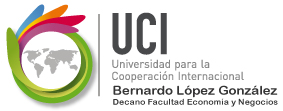